Standard Electrode Potentials and Thermodynamic Feasibility
The Electrochemical Series
Different elements have different standard electrode potentials, Eθ

They can be listed in order to produce The Electrochemical Series

(They can give you the data in any order in an exam)
Strongest oxidizing agent
Weakest reducing agent
More positive
More negative
Weakest oxidizing agent
Strongest reducing agent
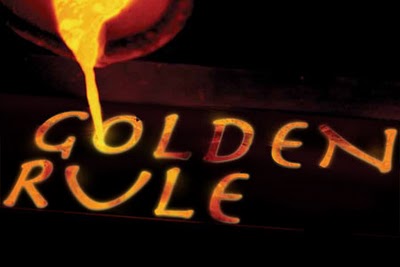 The more +ve electrode gains

 electrons

(+ charge attracts electrons)
OIL			RIG
R 	  O    	    O 	   R
Zn(s) I Zn2+(aq) II Cu2+(aq) ICu(s)
How do we know if it is thermodynamically feasible?
Will zinc displace copper from an aqueous solution containing copper (II) ions?
Zn2+ (aq) + 2e- ↔ Zn (s)			E° = - 0.76V

Cu2+ (aq) + 2e- ↔ Cu (s)		 E° = +0.34V
Equilibrium 1 – more negative so will shift to the left, releasing electrons.

Equilibrium 2 – less negative than 1, so will shift to the right, accepting electrons
Will zinc react with dilute sulfuric acid?
Zn2+ (aq) + 2e- ↔ Zn (s)			E° = - 0.76V

2H+ (aq) + 2e- ↔ H2 (g)			E° = 0.00V
Will copper react with dilute sulfuric acid?
Cu2+ (aq) + 2e- ↔ Cu (s)		E° = +0.34V

2H+ (aq) + 2e- ↔ H2 (g)			E° = 0.00V
Manganese (V) oxide and hydrochloric acid
MnO2 (s) + 4HCl (aq)  Mn2+ (aq) + 2Cl- (aq) + 2H2O (l) + Cl2 (g)


MnO2 (s) + 4H+ (aq) + 2e- ↔ Mn2+ (aq) + 2H2O (l)		E° = +1.23V


Cl2 (g) + 2e- ↔  2Cl- (aq)						E° = +1.36V
[Speaker Notes: Want chloride ions to release electrons, but this cannot happen.]
Manganese (V) oxide and hydrochloric acid
MnO2 (s) + 4HCl (aq)  Mn2+ (aq) + 2Cl- (aq) + 2H2O (l) + Cl2 (g)

MnO2 (s) + 4H+ (aq) + 2e- ↔ Mn2+ (aq) + 2H2O (l)		E° = +1.23V

Cl2 (g) + 2e- ↔  2Cl- (aq)					E° = +1.36V


Should not happen – equilibrium 2 is more positive so the chloride ions cannot release the electrons to MnO2. 

However, this reaction can actually happen! Increase the concentration of HCl (10moldm-3). 
Hydrogen and chloride ions increase so shifts equilibrium 2 to the left and equilibrium 1 to the right.
[Speaker Notes: Want chloride ions to release electrons, but this cannot happen.]
Manganese (V) oxide and hydrochloric acid
MnO2 (s) + 4H+ (aq) + 2e- ↔ Mn2+ (aq) + 2H2O (l)		


				Cl2 (g) + 2e- ↔  2Cl- (aq)
Electrode potential becomes more positive because the redox system is now a better electron acceptor.
Electrode potential becomes less positive because the redox system is now a better electron releaser.
Chloride ions can now release electrons to MnO2. Thermodynamically feasible under non-standard conditions.
[Speaker Notes: Want chloride ions to release electrons, but this cannot happen.]
Summary
Thermodynamic feasibility of a chemical reaction can be predicted using standard electrode potentials.
Although the standard electrode potential indicate that a reaction is thermodynamically feasible, it may not take place for two reasons:
The reactants may be kinetically stable because the activation energy for the reaction is very large, and the reaction may not be taking place under standard conditions.
A reaction that is not thermodynamically feasible under standard conditions may become feasible when the conditions are altered.
Changing the conditions may alter the electrode potential of a half-cell because the position of equilibrium of the half-cell reaction may change.
Questions
For each of the following questions, predict whether the reaction will take place or not in aqueous solution. Give clear reasons for your prediction. If the reaction does occur, write the representation of a standard cell in which the reaction would occur and determine the emf.

 a) Will H+ oxidise Fe to Fe2+? 
b) Will H+ oxidise Cu to Cu2+? 
c) Will Cr2O72- /H+ oxidise Cl– to Cl2? 
d) Will MnO4 - /H+ oxidise Cl– to Cl2? 
e) Will Mg reduce V3+ to V2+?
Answers
a) Yes: E°(H+ /H2) > E°(Fe2+/Fe) and therefore H+ gains electrons from Fe 2H+ + Fe → H2 + Fe2+ 
b) No: E°(H+ /H2) < E°(Cu2+/Cu) and therefore H+ cannot gain electrons from Cu 
c) No: E°(Cr2O7 2– /Cr3+) < E°( Cl2/ Cl – ) and therefore Cr2O7 2– cannot gain electrons from Cl – 
d) Yes: E°(MnO4 – /Mn2+) > E°(Cl2/ Cl – ) and therefore MnO4 – gains electrons from Cl – 2MnO4 – + 10Cl – + 16H+ → 2Mn2+ + 8H2O + 5Cl2 
e) Yes: E°(V3+/V2+) > E°(Mg2+/Mg) and therefore V3+ gains electrons from Mg Mg + 2V3+ → Mg2+ + 2V2+
Think, Pair, Share
What is a disproportionation reaction?
Exam board loves this!!!
Cu+ (aq) + Cu+ (aq)  Cu2+ (aq) + Cu (s)


Cu2+ (aq) + e- ↔ Cu+ (aq)			E° = +0.15V

Cu+ (aq) + e- ↔  Cu (s)			E° = +0.52V
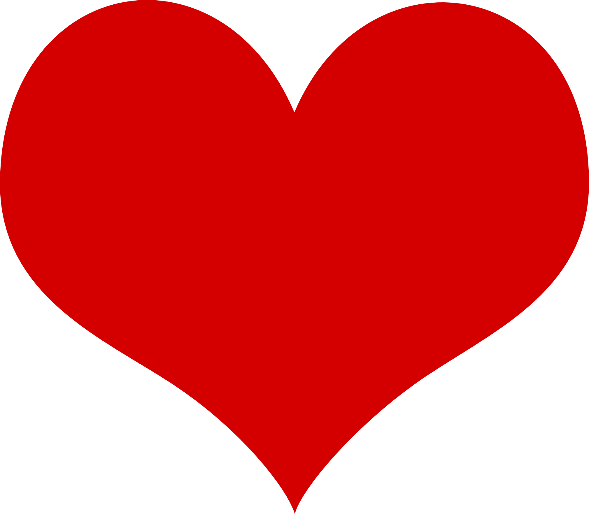 Cu+ ions will be able to both release and accept electrons – disproportionation.
Relationship between total entropy and E°cell
ΔS° total ∝ E° cell
ΔS° total = entropy change of the system and of the surroundings.

For the reaction to spontaneously occur, ΔS° total must be positive.

If E° cell is positive, the reaction as written from left to right in the cell diagram is thermodynamically feasible because ΔS° total will be positive.

Zn (s) l Zn2+ (aq) l l Cu2+ (aq) l Cu (s)		 E° cell  = +1.10V
Would this reaction occur with that rule?
Pt (s) l ½ H2 (g) l H+ (aq) l l Zn2+ (aq) l Zn (s)

E° cell = -0.76V
Half-cell reaction will occur from right to left!!

The E ° cell  can be used to predict the direction of the cell reaction.
Equilibrium constant and E° cell
n , F and R are constants.

At a given temperature:

lnK ∝ E°cell

Therefore, E°cell can be used to calculate the thermodynamic equilibrium constant, for a cell reaction.
ΔG° = - RTlnK

ΔG° = - nFE°cell

RTlnK = nFE°cell

lnK = nFE°cell / RT
Summary Questions – Page 95